Квест «В городе дорожных знаков» (подготовительная к школе группа)                                                                     В группу к детям приходят Светофорыч  и Постовой  с письмом от Крокодила Гены и Чебурашки.
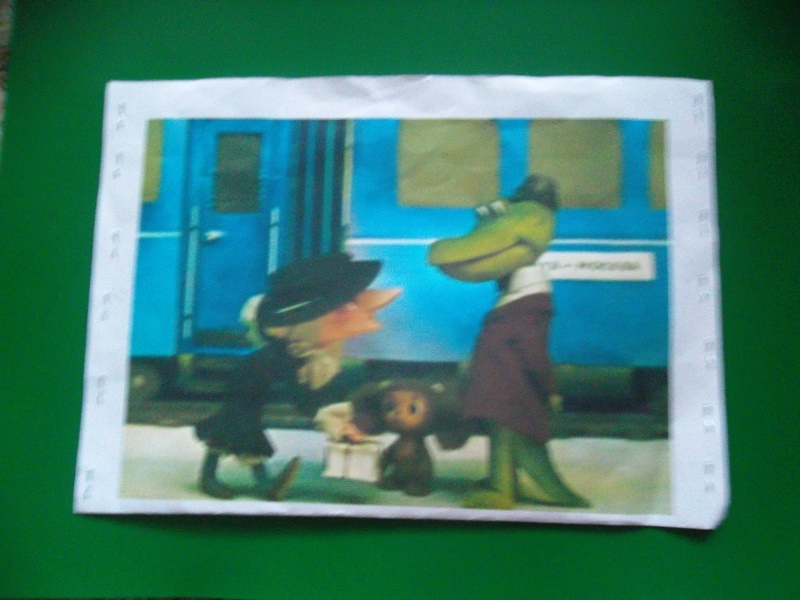 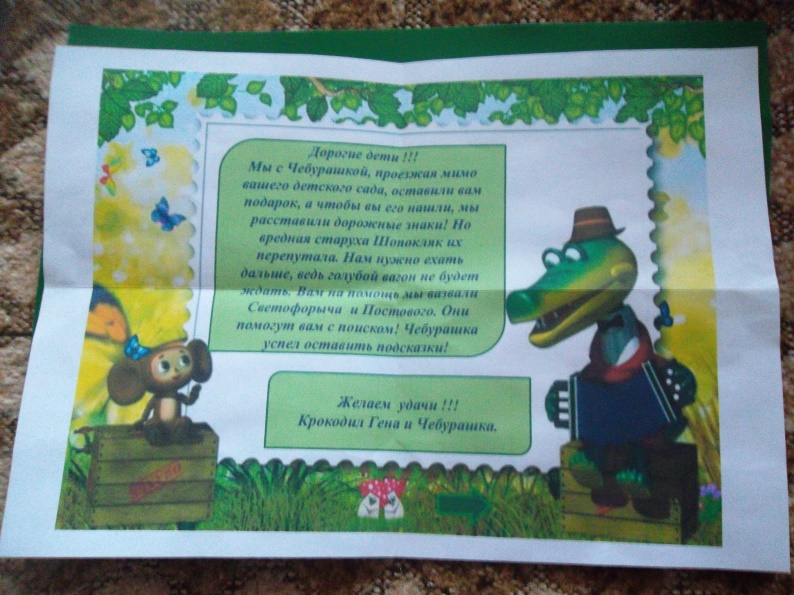 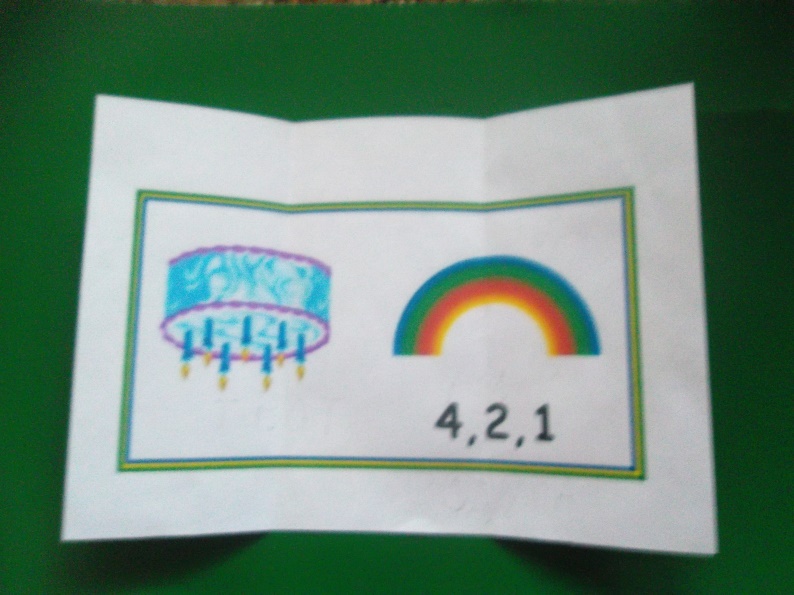 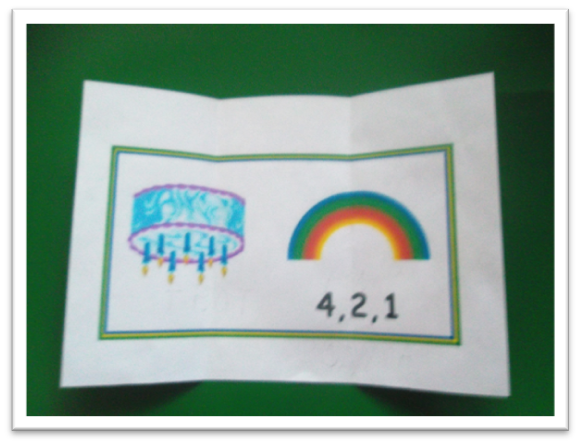 И первая подсказка-ребус
          (ответ: «Тротуар»)
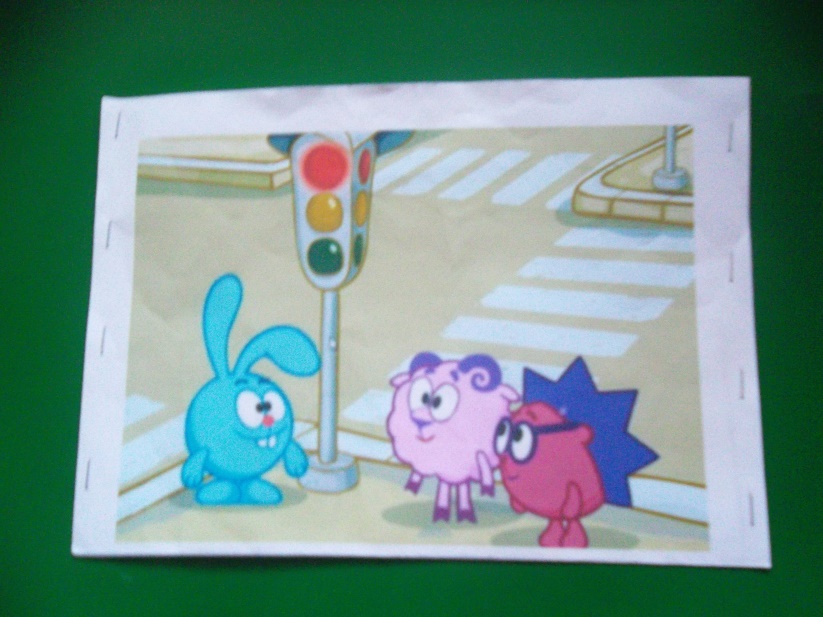 Дети находят конверт   с изображением тротуара, в котором следующая подсказка:
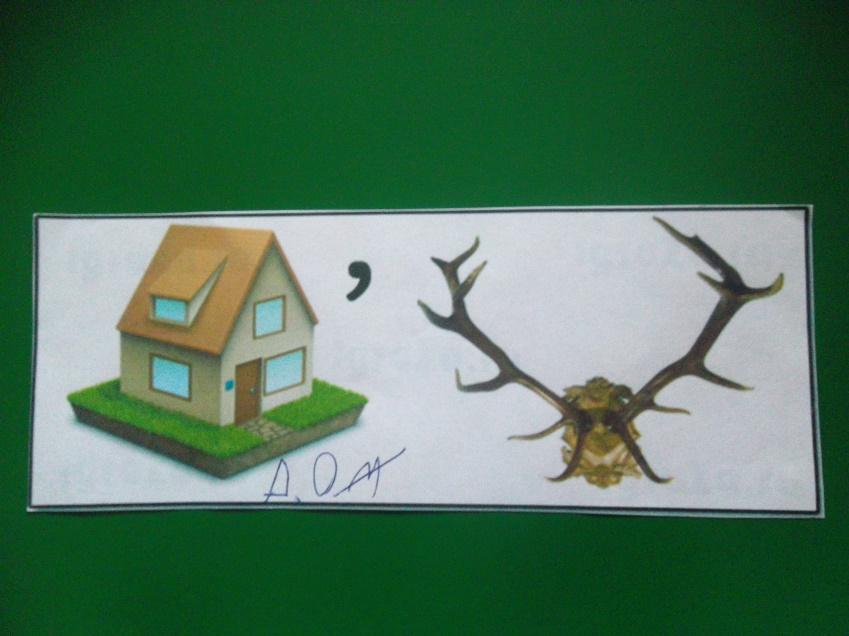 Ребус (отгадка: дорога)
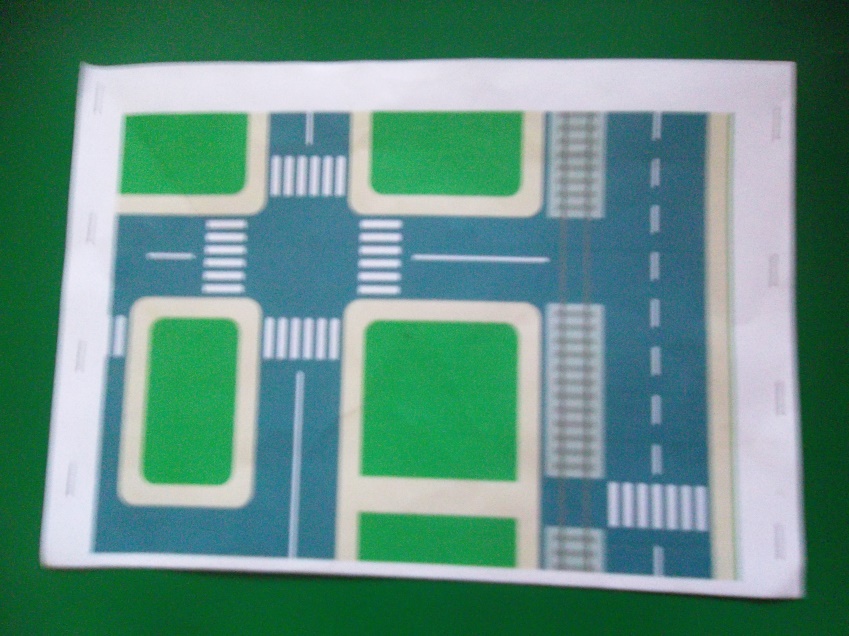 Дети берут конверт с изображением дороги, в нём следующее задание:
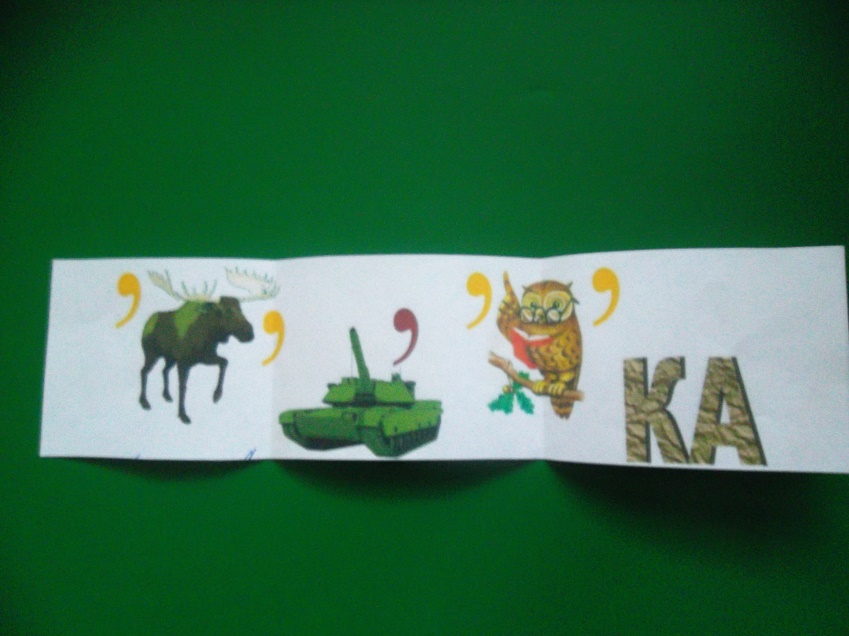 Ребус 
(ответ: остановка)
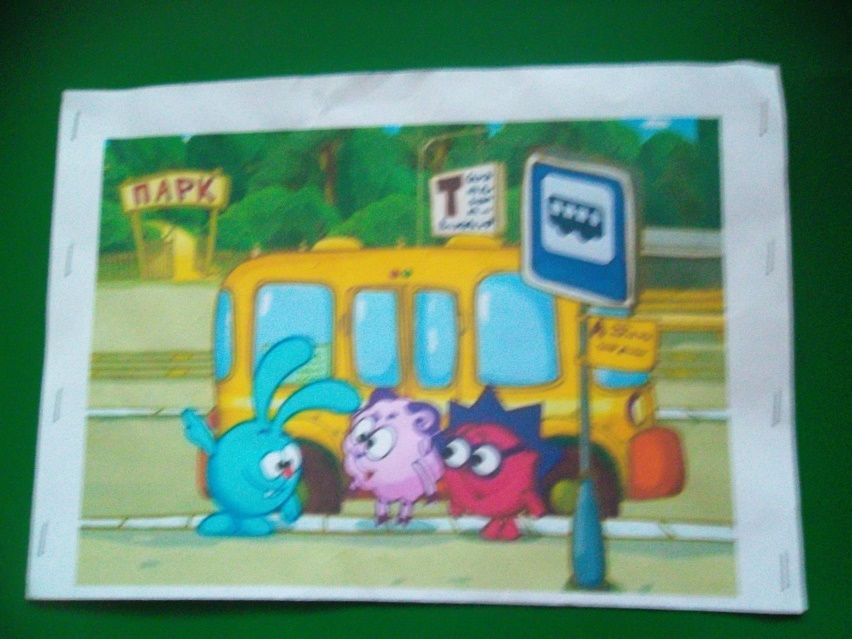 Ребёнок, первым нашедший конверт с изображением остановки, достаёт следующую подсказку:
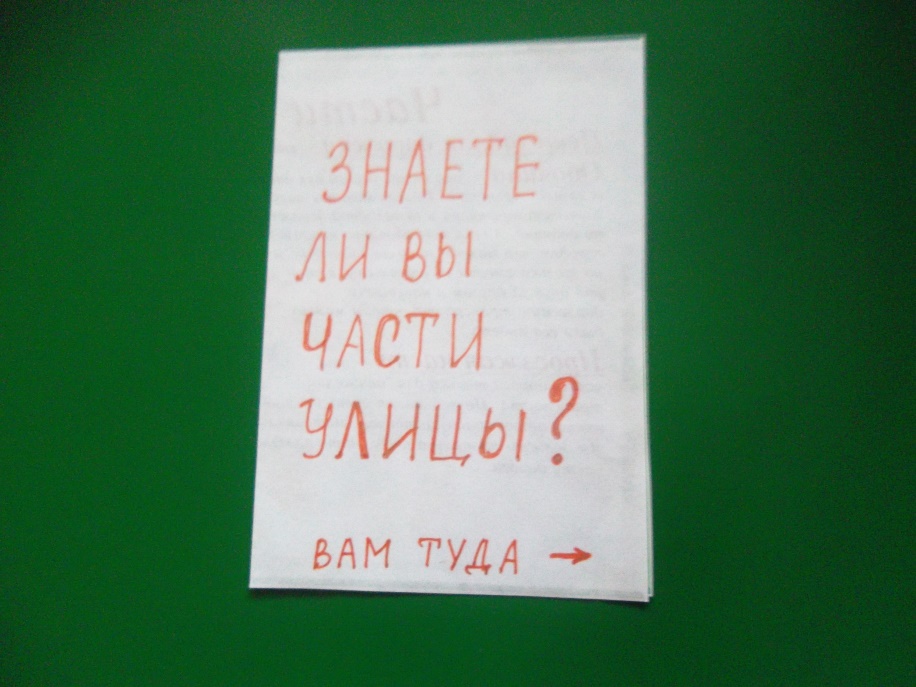 Детям предлагается рассказать, из каких частей состоит улица
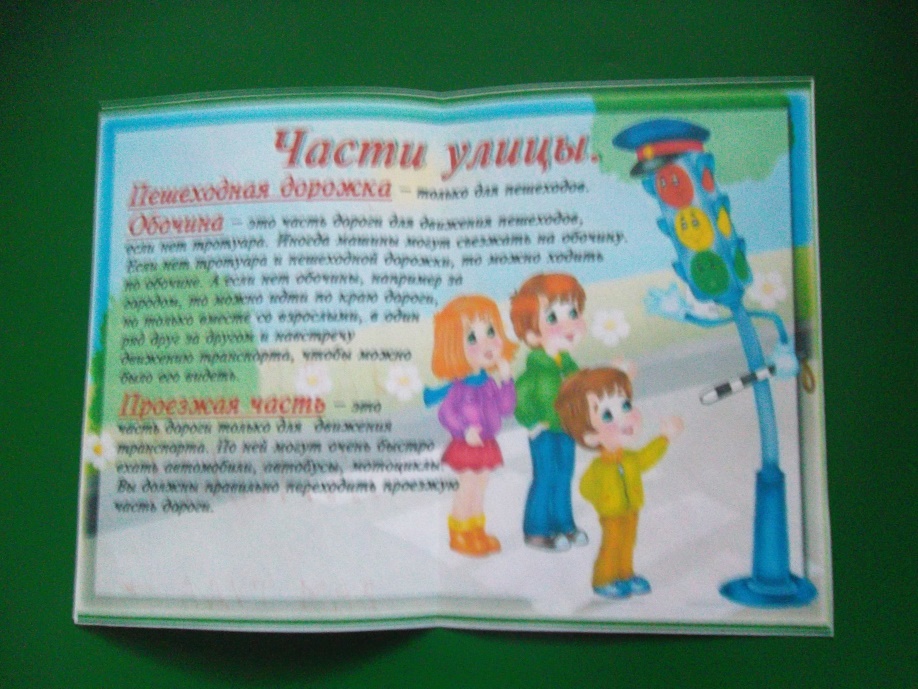 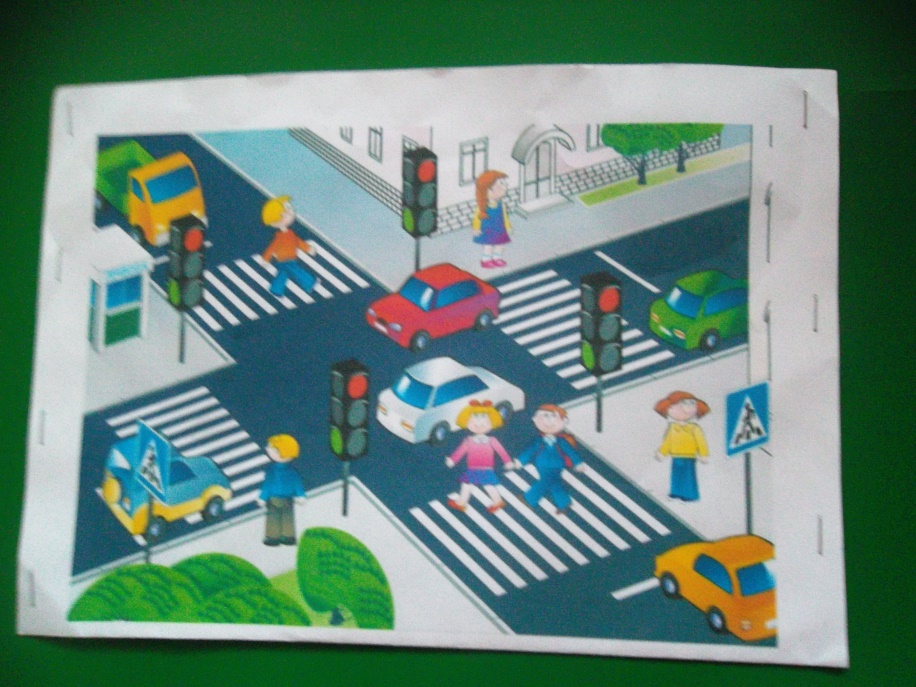 В конверте с изображением улицы участники отгадывают загадку про пешеходный переход (зебру)
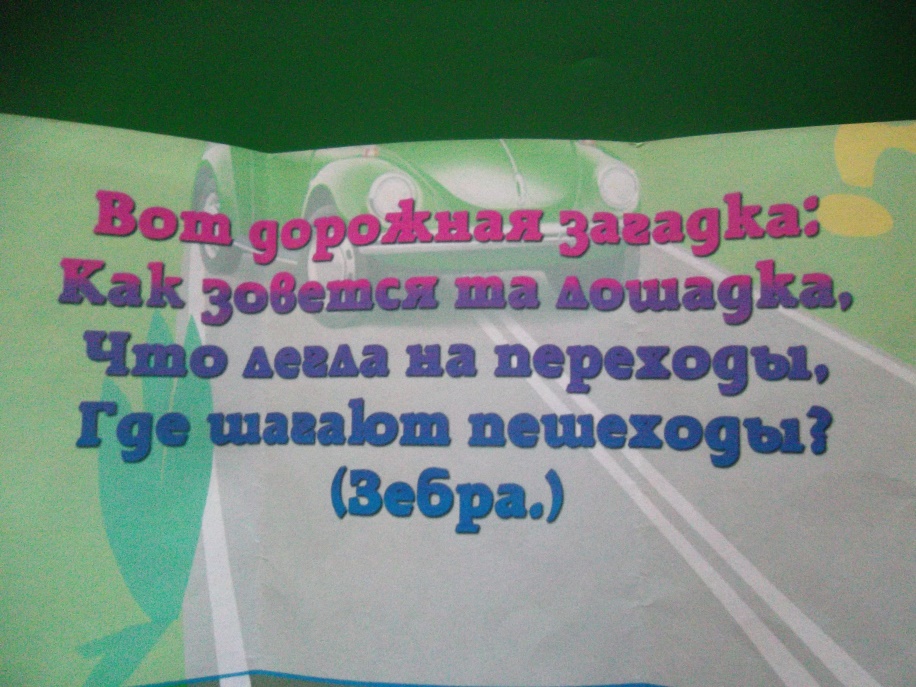 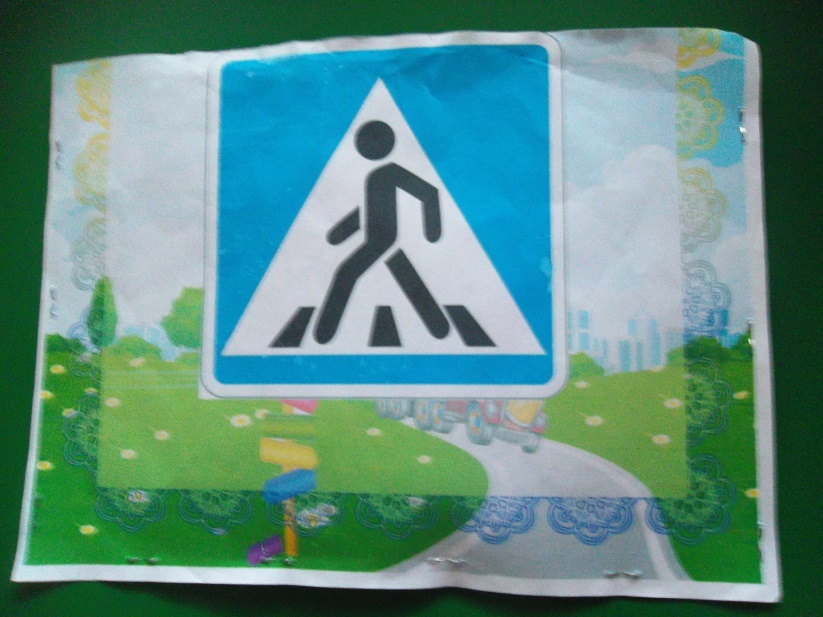 В конверте с дорожным знаком «Пешеходный переход» дети находят разрезные картинки «Надземный пешеходный переход»
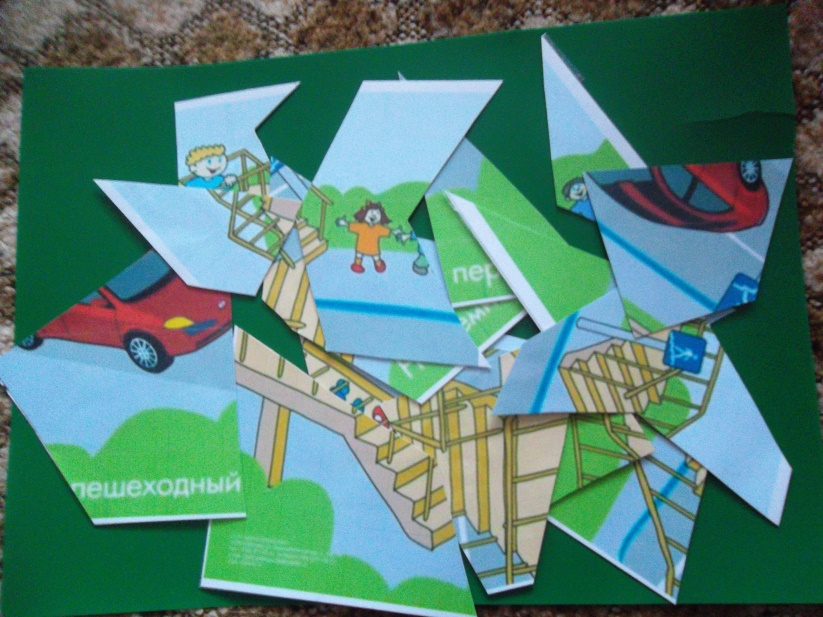 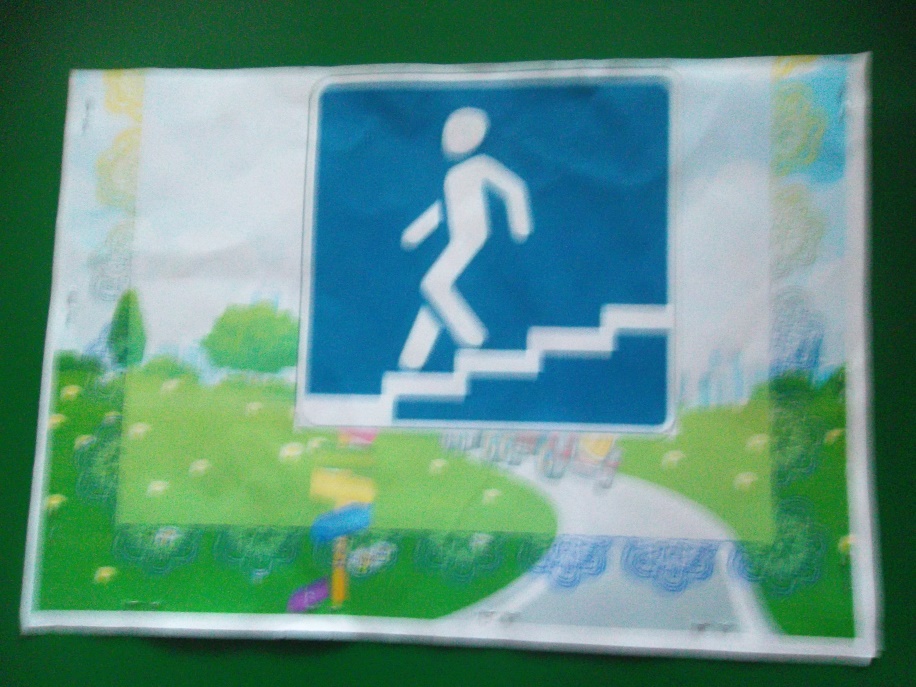 Светофорыч задаёт вопрос: «Какой ещё переход бывает?» (Подземный). В конверте с дорожным знаком «Подземный переход» находится загадка про дорожный знак «Главная дорога»
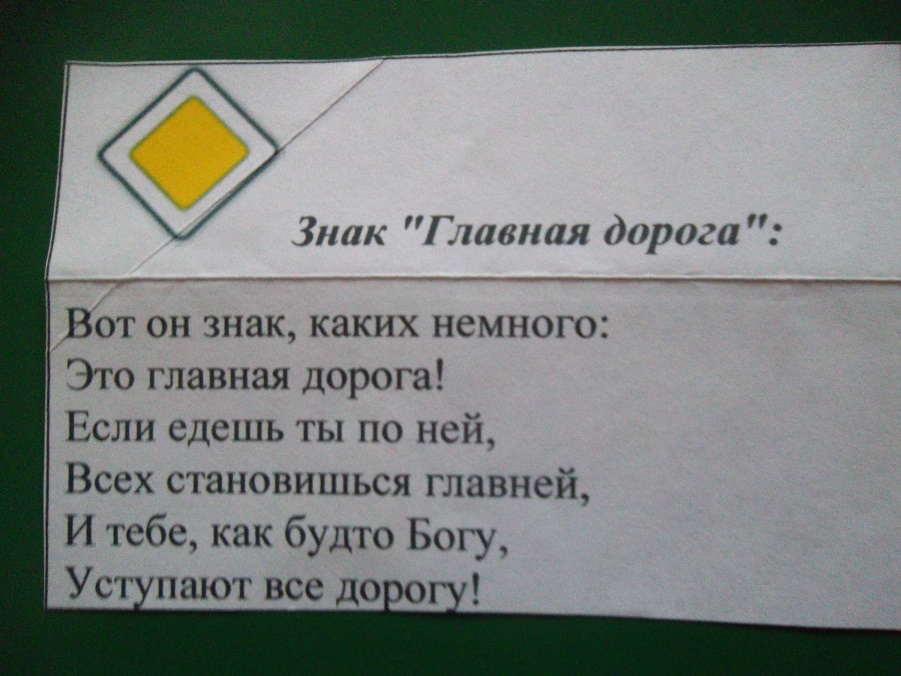 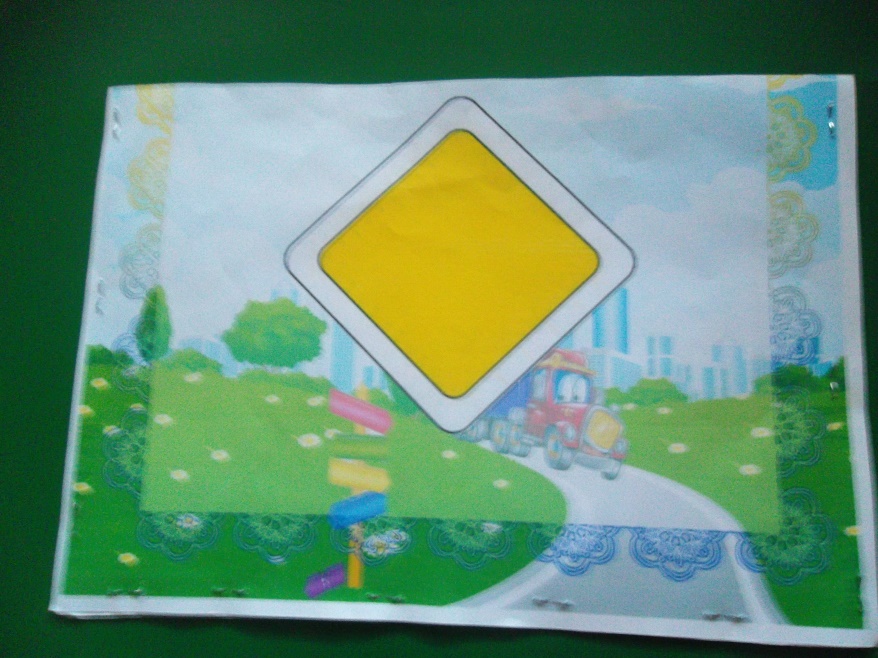 Чтобы получить следующую подсказку, нужно поиграть в игру «Это я, это я, это все мои друзья!» После игры дети получают подсказку-ребус (отгадка: машина)
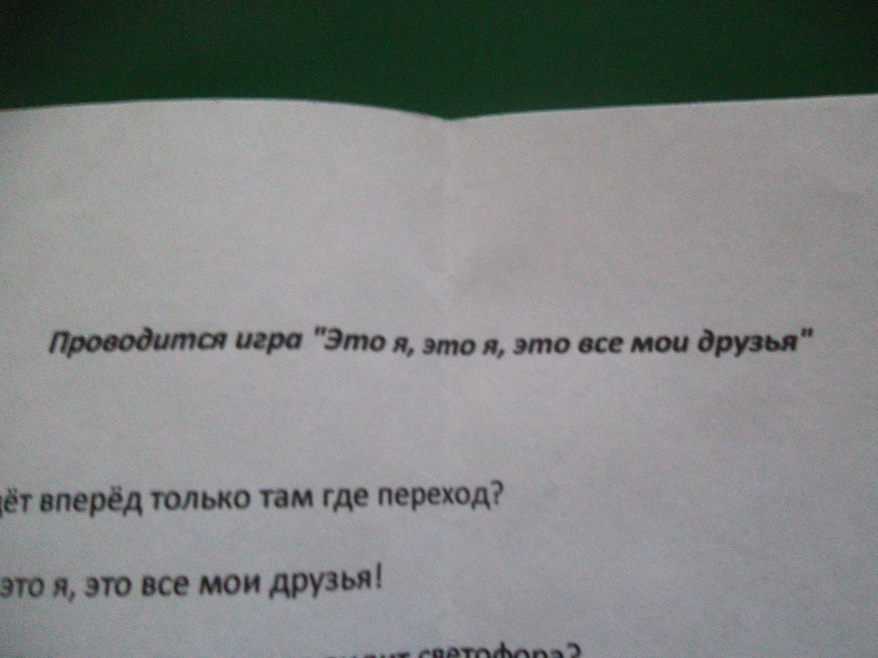 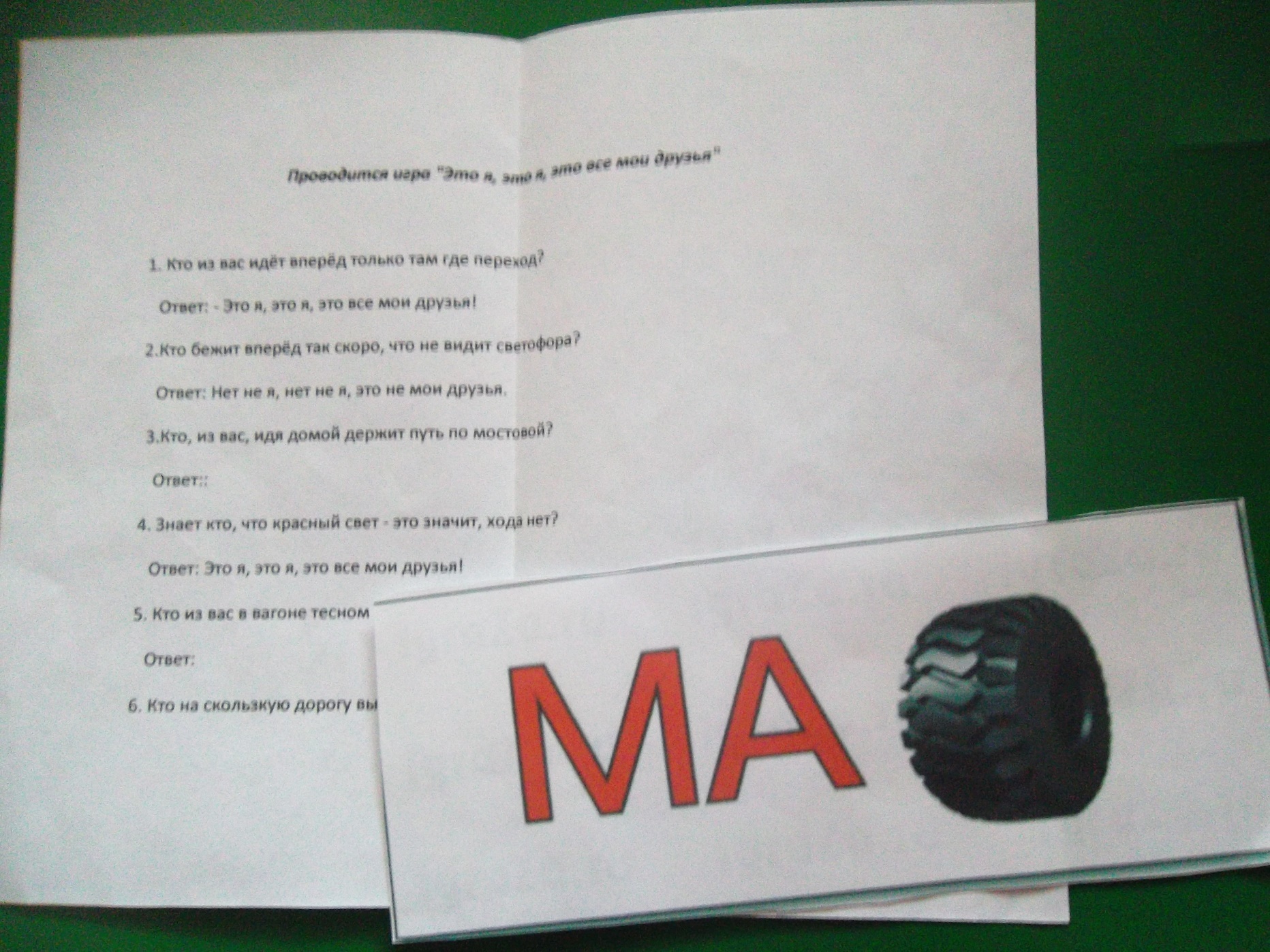 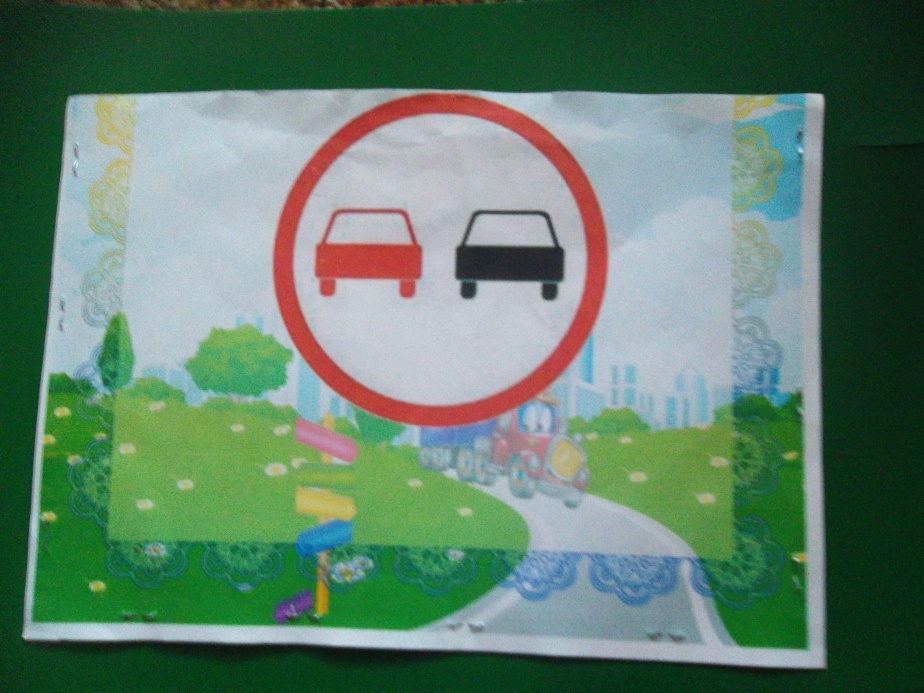 В конверте со знаком «Обгон запрещён» находится задание поиграть в подвижную игру «Извилистая дорога»
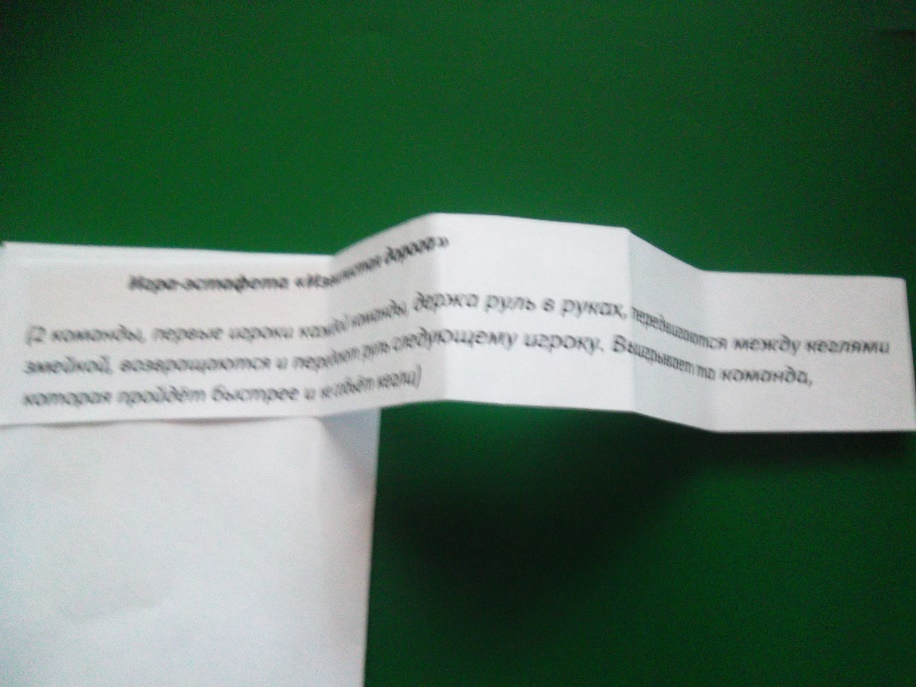 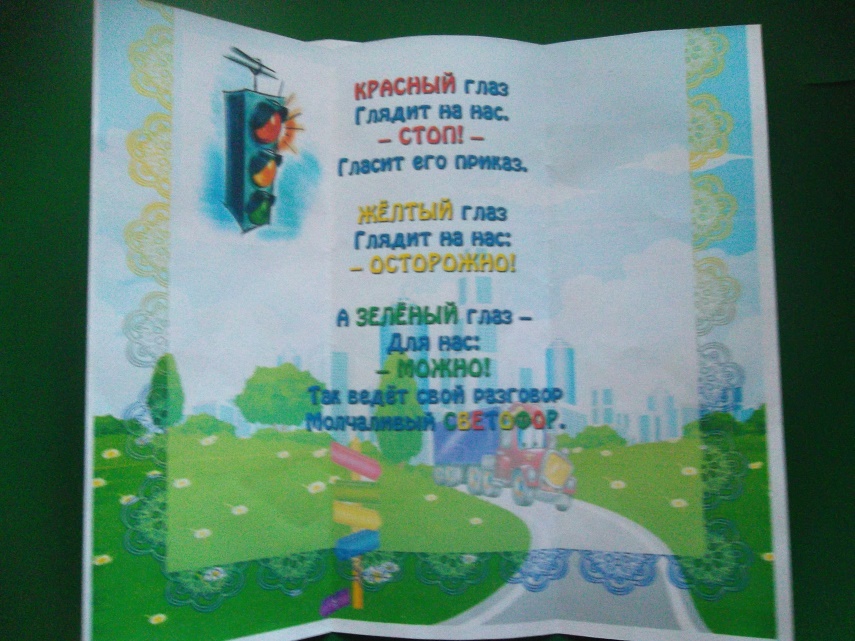 Здесь же находится последняя подсказка с загадкой про светофор. В группе дети находят коробочку-светофор со сладкими призами.
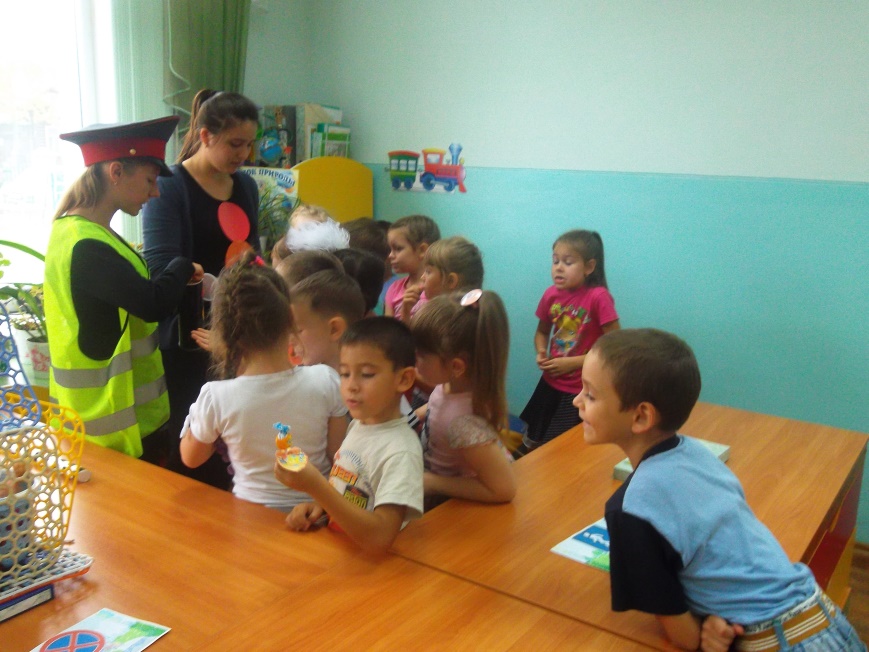 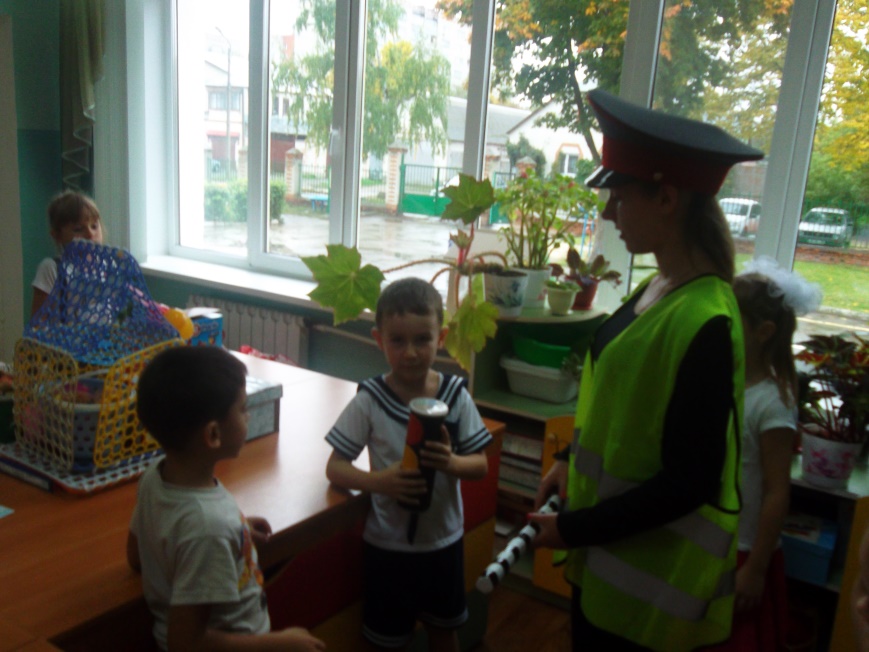